Tishk	International University

  FACULTY OF PHARMACY
Department of Pharmacognosy
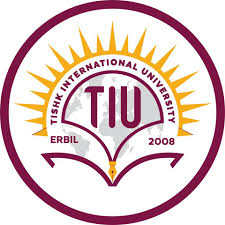 A R O M A t h e r a p y-part 2
Grade 4- Spring semester 
Dr.  Omji   Porwal
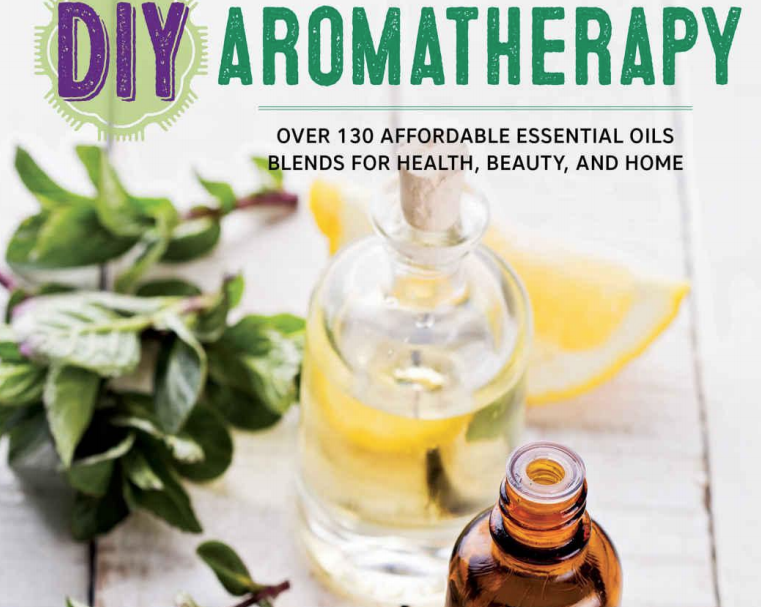 Aromatherapy is a growing industry, and more and more people are becoming interested in learning about and using essential oils. As you may already know, essential oils are very concentrated plant substances. It is our job to learn what we can about them and use them in our homes and on our bodies with great care. One drop of an essential oil might come from thousands of pounds of flower petals, and it might take just one diluted drop to soothe your bug bite.
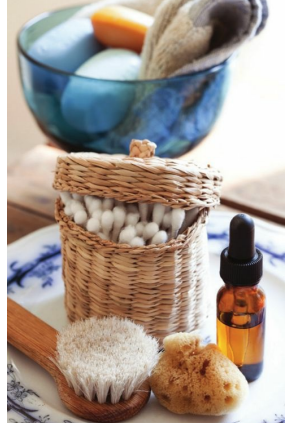 DIY Aromatherapy is a great place to start experimenting safely and affordably with essential oils.
This book tells you about the history of aromatherapy, and then goes on to explain how essential oils are made, the ways in which they work, how to choose and use them, which supplies are useful, how to make your own blends at home … and that is just what you’ll find in the first part!
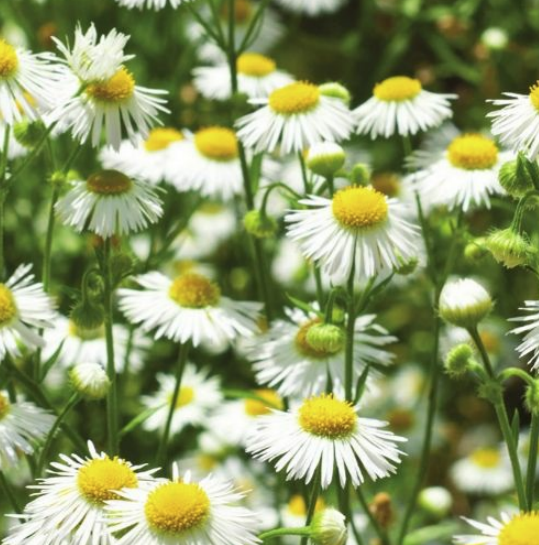 There are so many essential oils, and they can be useful for a variety of issues. 
Knowing when and how to use them is key to aromatherapy success.
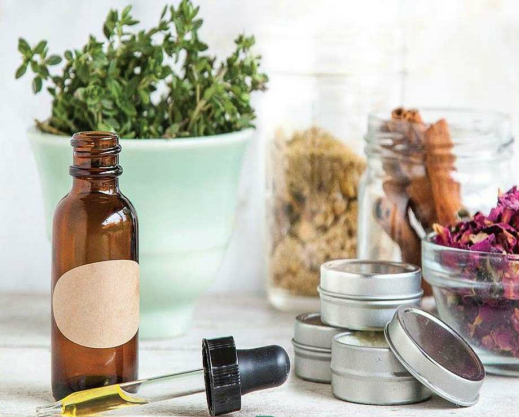 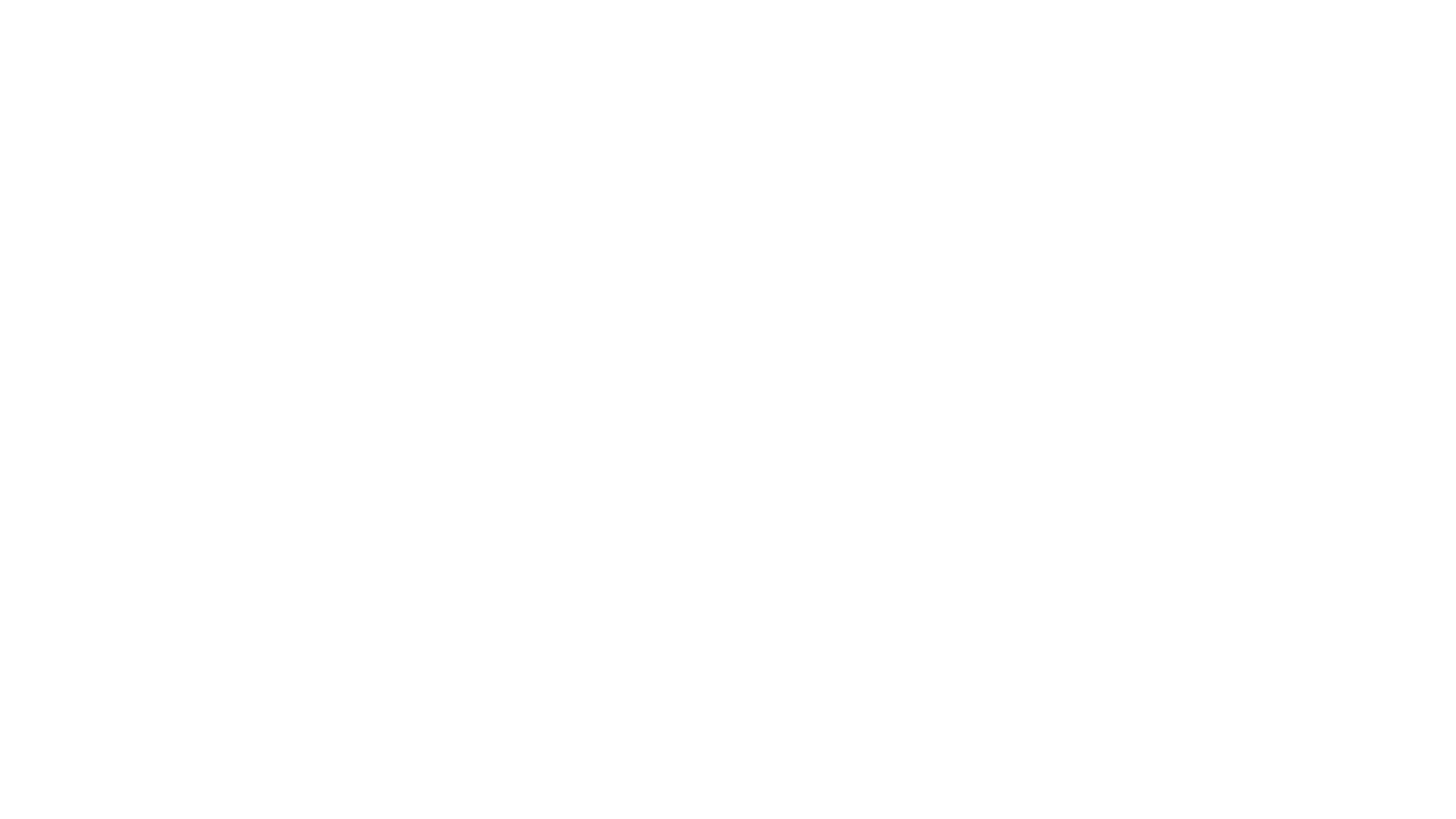 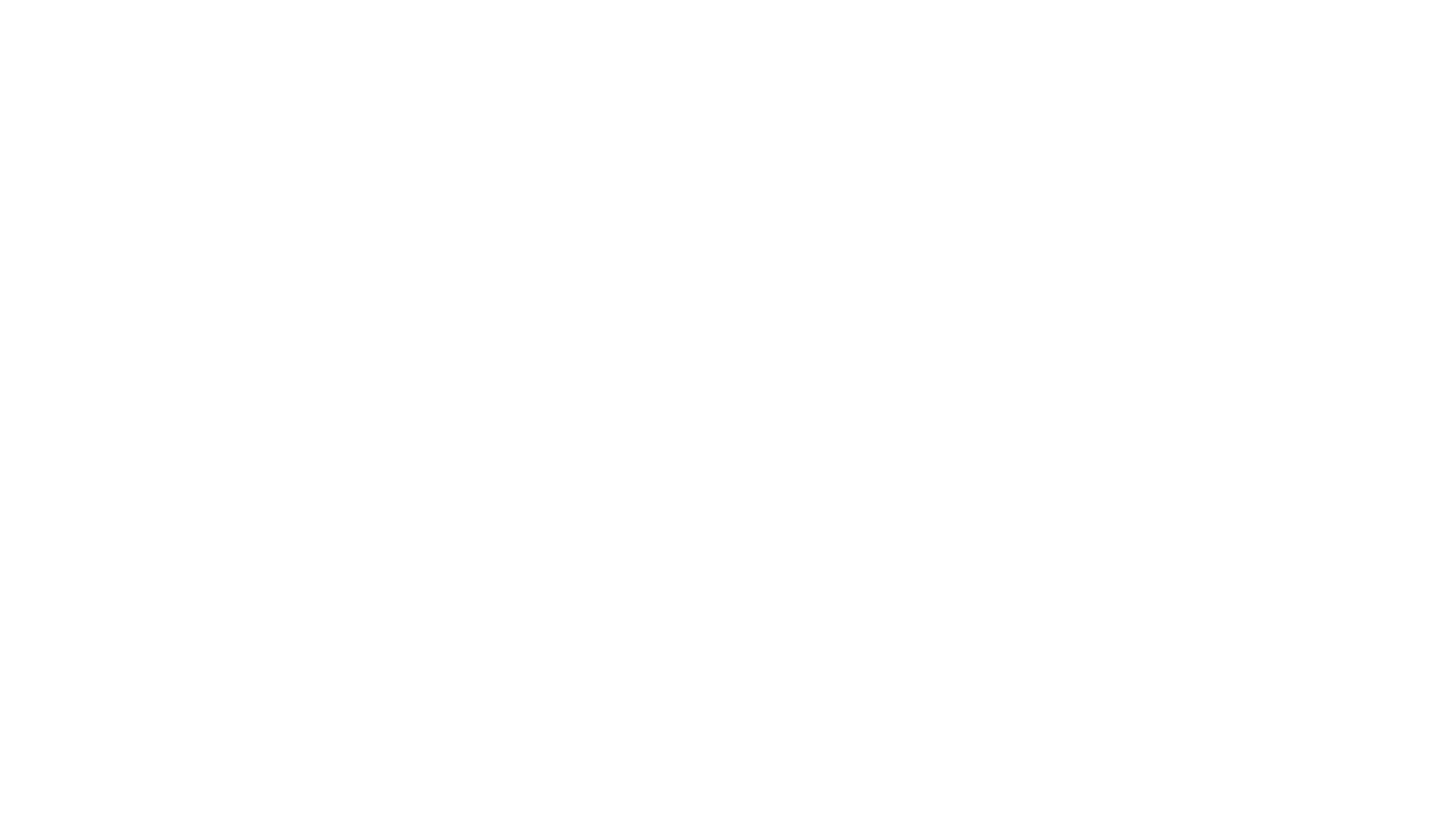 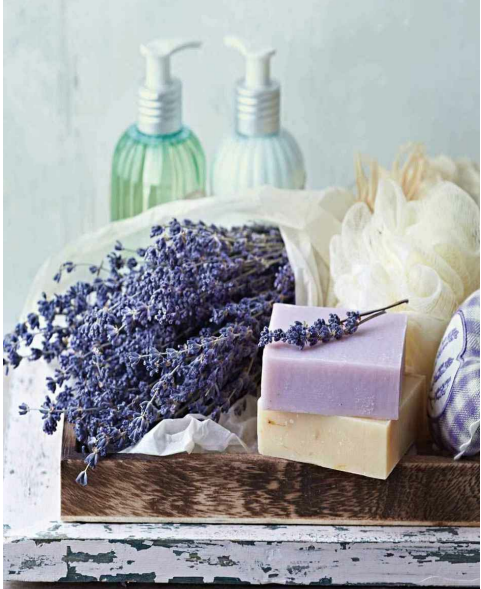 Lea Harris Certified Clinical Aromatherapist 
UsingEOsSafely.com
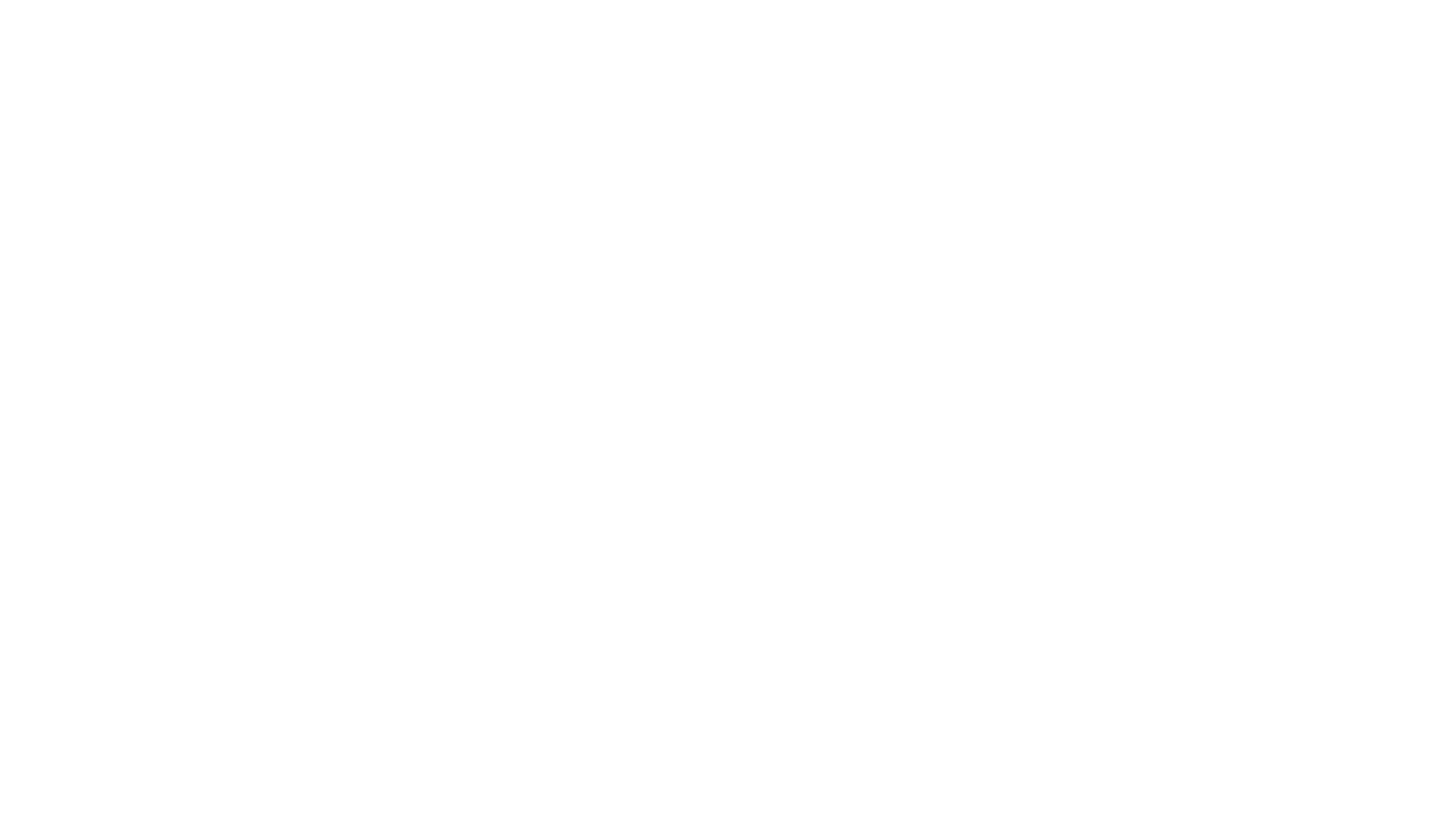 The ancients knew the value of essential oils—aromatic distillations of plant parts they used for medicinal, cosmetic, and ritual purposes.

 Egyptians buried their dead with jars of fragrant ointment; Romans treated wounds with poultices of honey and basil; the New Testament speaks of the Magi bringing gifts of precious frankincense  and myrrh to the newborn Christ child.

 In medieval times every monastery had a “physick” garden and every housewife knew which plants could be used to cure a fever or induce childbirth or numb the pain of a sore tooth.
INTRODUCTION
frankincense : a fragrant gum resin from trees of a genus (Boswellia of the family Burseraceae) of Somalia and southern coastal Arabia that is an important incense resin and has been used in religious rites, perfumery, and embalming
Myrrh : a yellowish-brown to reddish-brown aromatic gum resin with a bitter slightly pungent taste obtained from a tree (especially Commiphora abyssinica of the family Burseraceae) of eastern Africa and Arabiaalso : a mixture of myrrh and labdanum
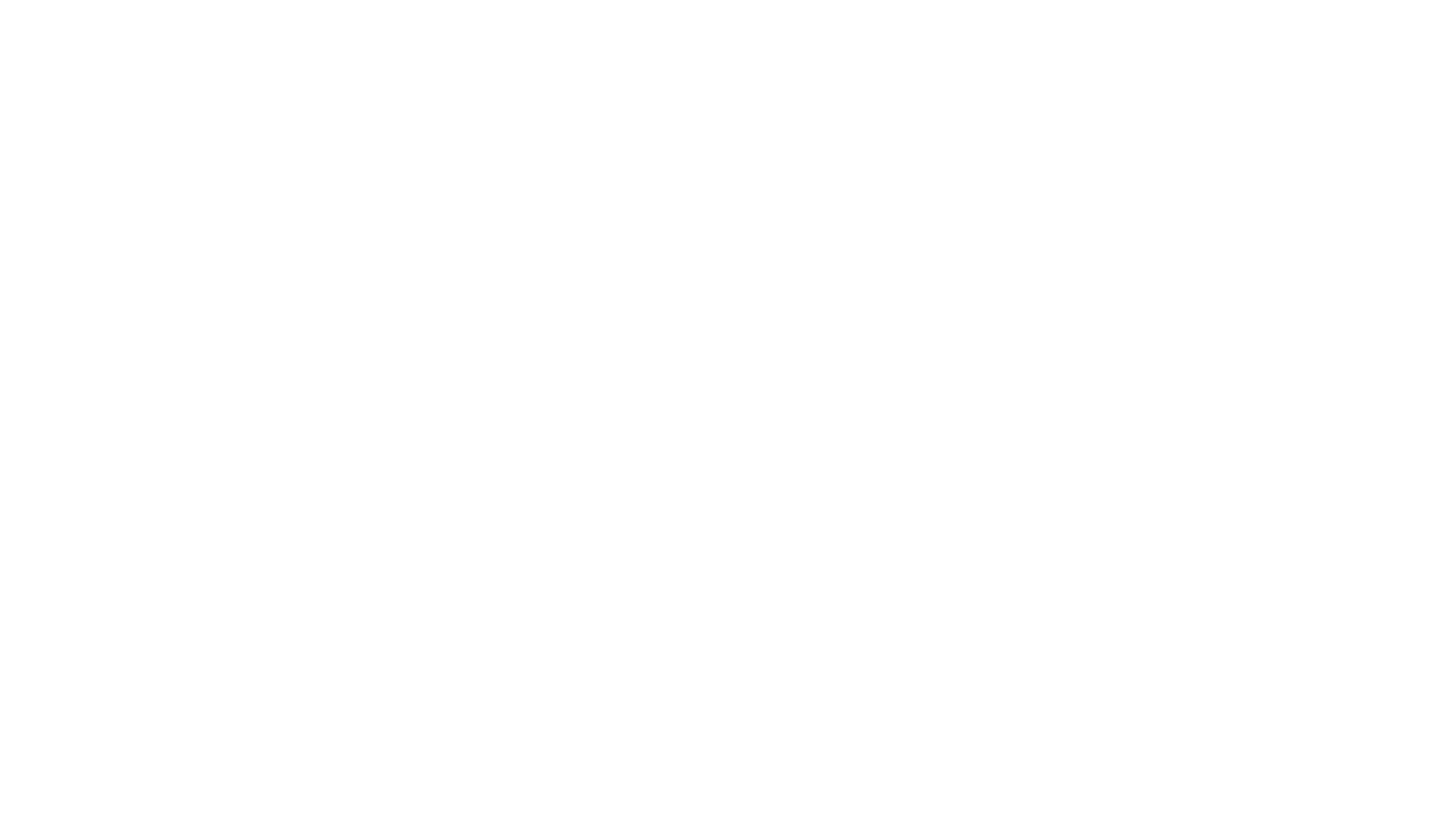 AROMATHERAPY
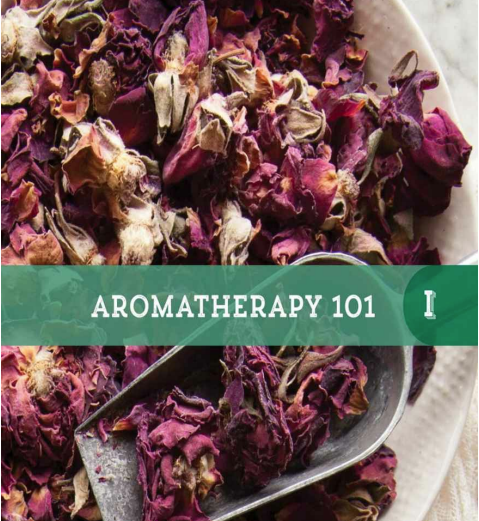 AROMATHERAPY BASICS
THANKS